Mathematician Or Magician?
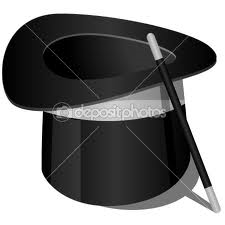 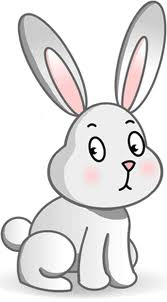 Mabra Karpie and Jamie Ross
SUNY Fredonia
AMTNYS
October 27-29, 2011
Great hooks, ice breakers,     Friday Fun activities, or                  great ideas to have in          your back pocket!          …Using
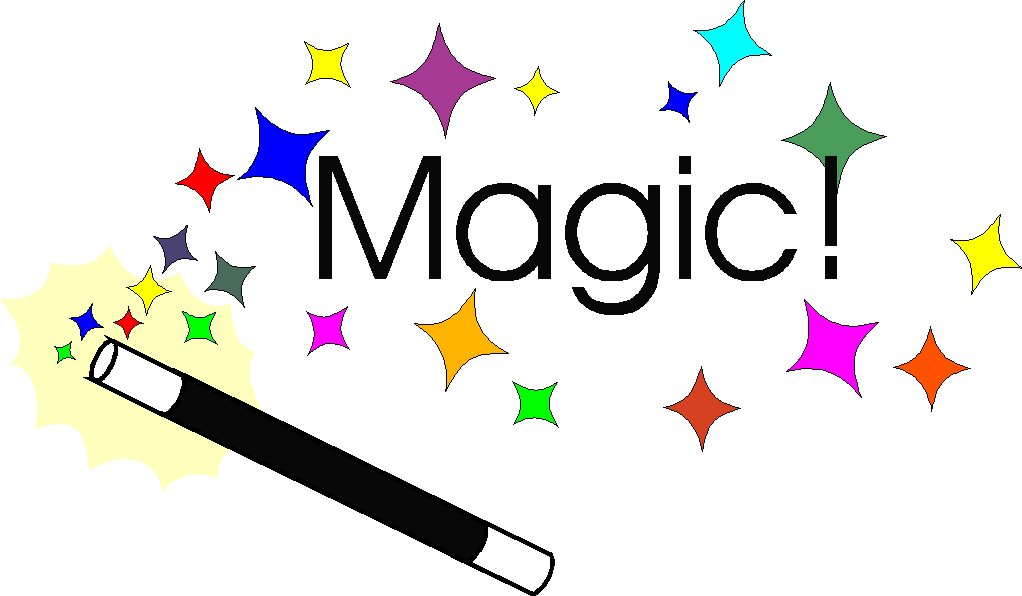 Lets beginour First Magic Trick….
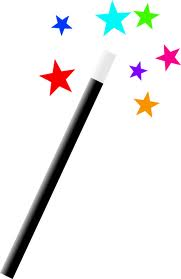 [Speaker Notes: Need volunteer]
Is your number on this page?
Is your number on this page?
Is your number on this page?
Is your number on this page?
Is your number on this page?
Your number is...
[Speaker Notes: Anyone seen this trick? Don’t remember it? Look for a pattern while I do it with someone else]
Is your number on this page?
Is your number on this page?
Is your number on this page?
Is your number on this page?
Is your number on this page?
Your number is...
Binary Representation
How does this work?
Every positive integer has a unique binary representation.  In layman’s terms, every positive integer can be written as a sum of powers of 2.
You can add more cards to guess numbers up to one less than a power of two.  For example, you can add one more card to guess numbers up to 63.

Where in the curriculum can you use this?
Introduction to binary numbers
Exponents & powers
Place Value
On to the NextMagic Trick..
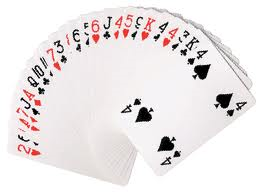 [Speaker Notes: Fan out cards]
Functional Card Trick
How did Mabra know your card!!??
Stacked Deck
“CHaSeD”
Composite Functions
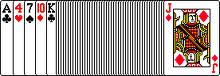 Functional Card Trick
A   2   3   4   5   6   7   8   9   10   J   Q   K


A   2   3   4   5   6   7   8   9   10   J   Q   K

C   H   S   D

C   H   S   D
Functional Card Trick
Where in the curriculum?
Functions
Composition of functions
Modular arithmetic
The Finale…
Step 1: Pick your favorite three-digit number _ _ _   (all different digits).

Step 2: Reverse the three-digit number.

Step 3: Take the smaller three-digit number and subtract it from the larger. Make sure you have a 3-digit number.

Step 4: Take that answer and reverse it again.

Step 5: Add the numbers from Step 3 & 4.
1089!
Tricks cover:
Algebra
Binary numbers
Composition of functions
Digital root
Exponents, powers
Functions
Modulo arithmetic
Number sense
Parity
Place value
Questions?
Mabra Karpie: mkarpie@fredonia.edu

Jamie Ross: jross@fredonia.edu

SUNY Fredonia

We have one more trick for you!
Every good magician can pull a bunny out of his hat right?Want to see it happen live?!
[Speaker Notes: Mabra pulls bunny ears out of her hat!!! Ahhhhh CRAZY! ..tehehe]